Las marcas
En mi vida
Todos tenemos necesidades
En la prehistoria…
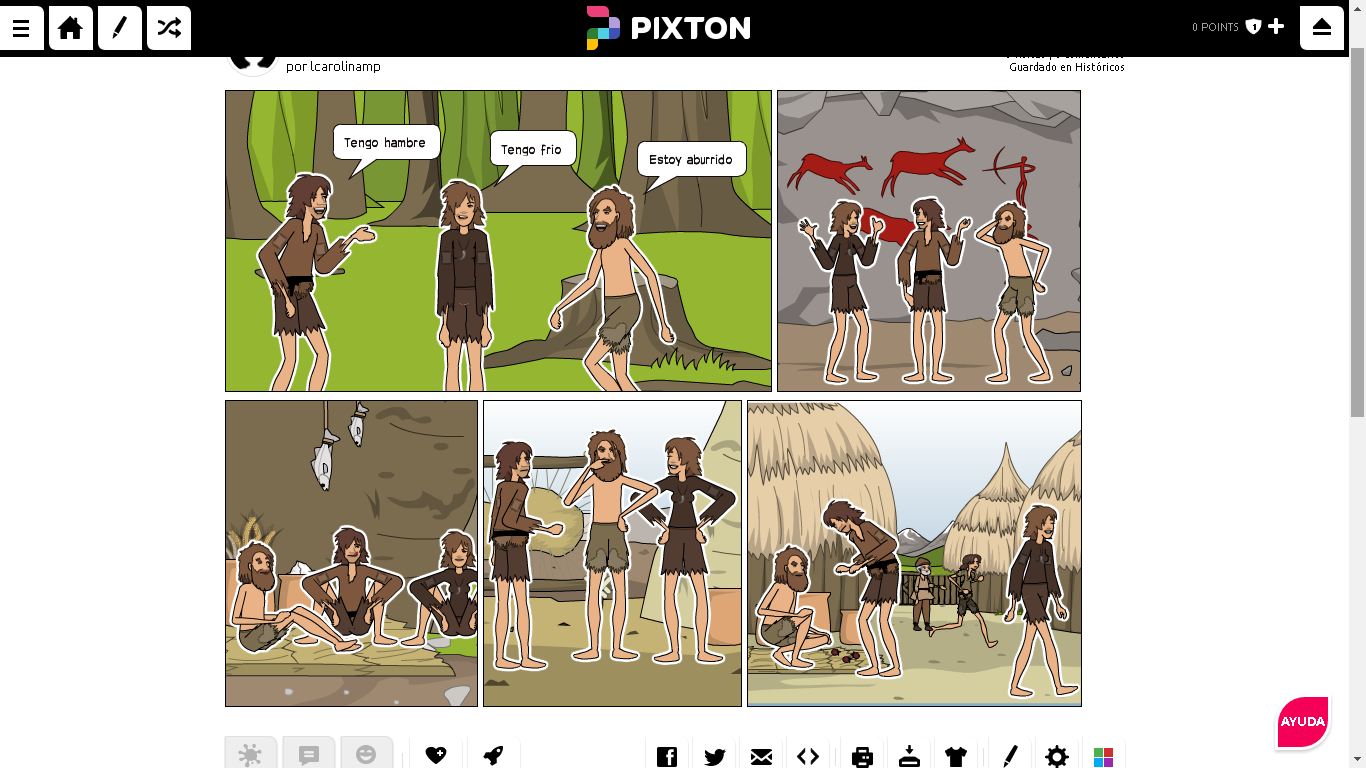 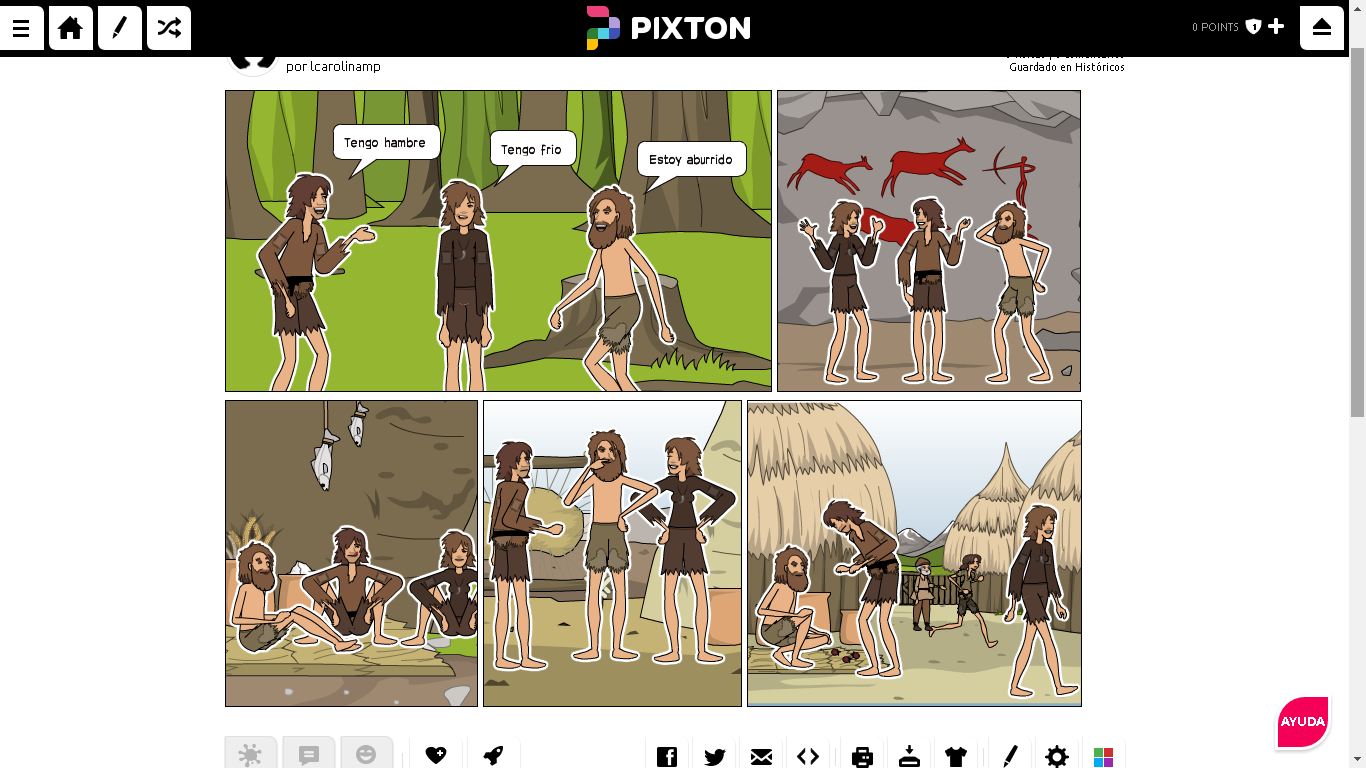 En la epoca medieval…
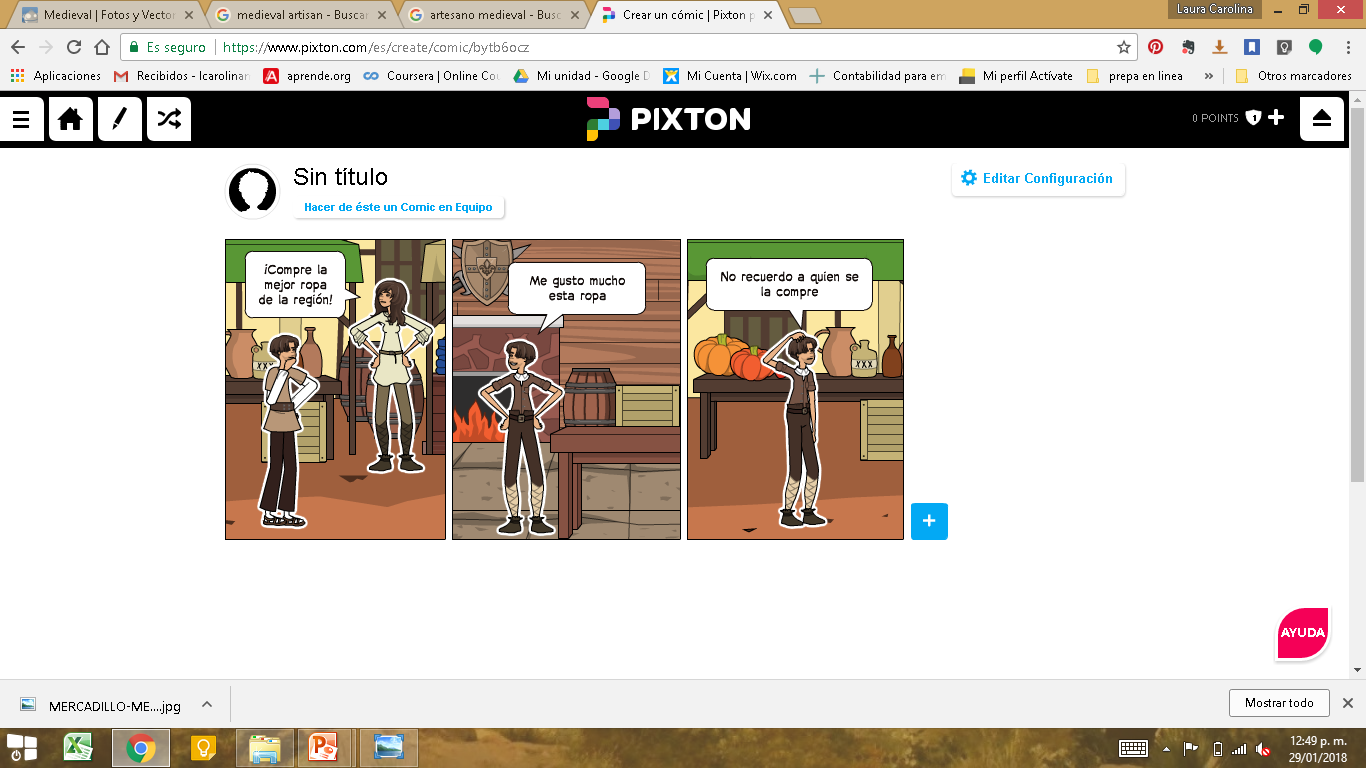 Hasta que un día…
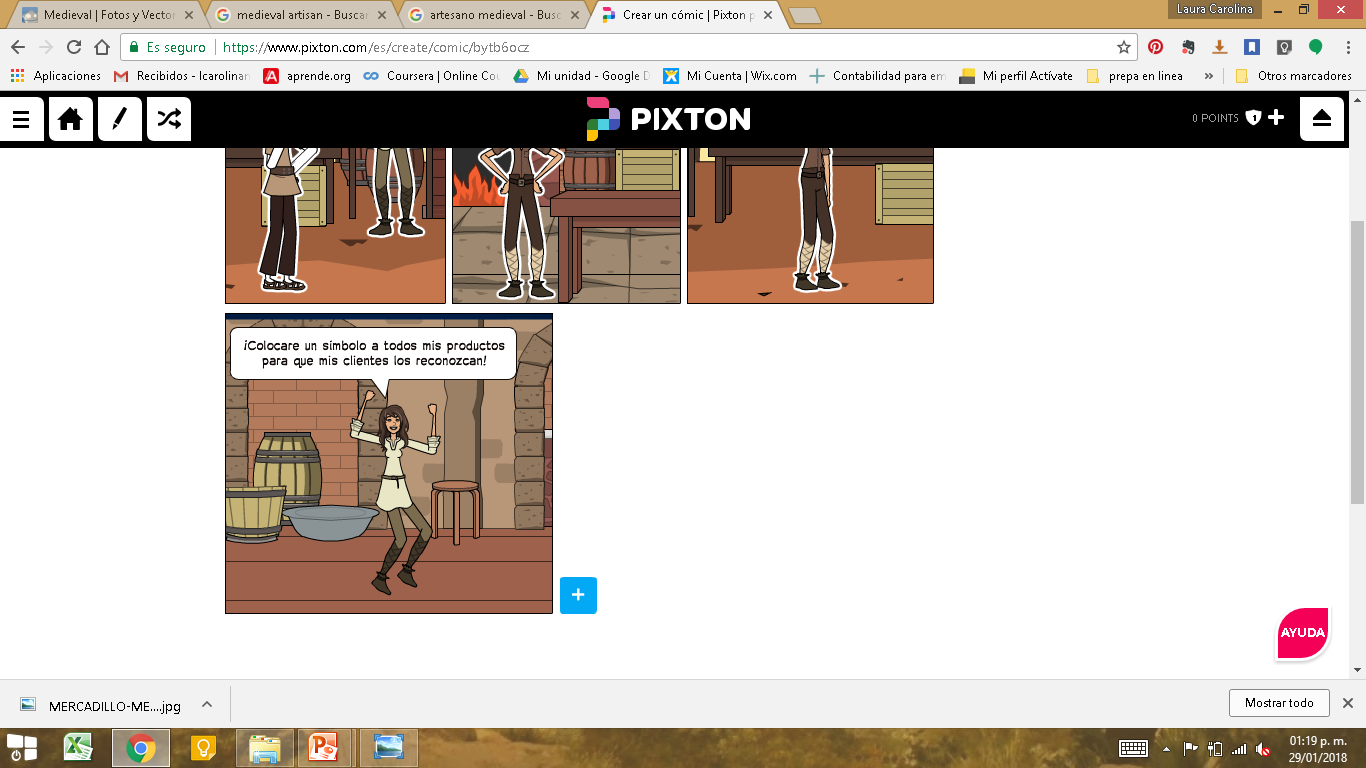 ¡y así nacieron las marcas!
Antes
ahora
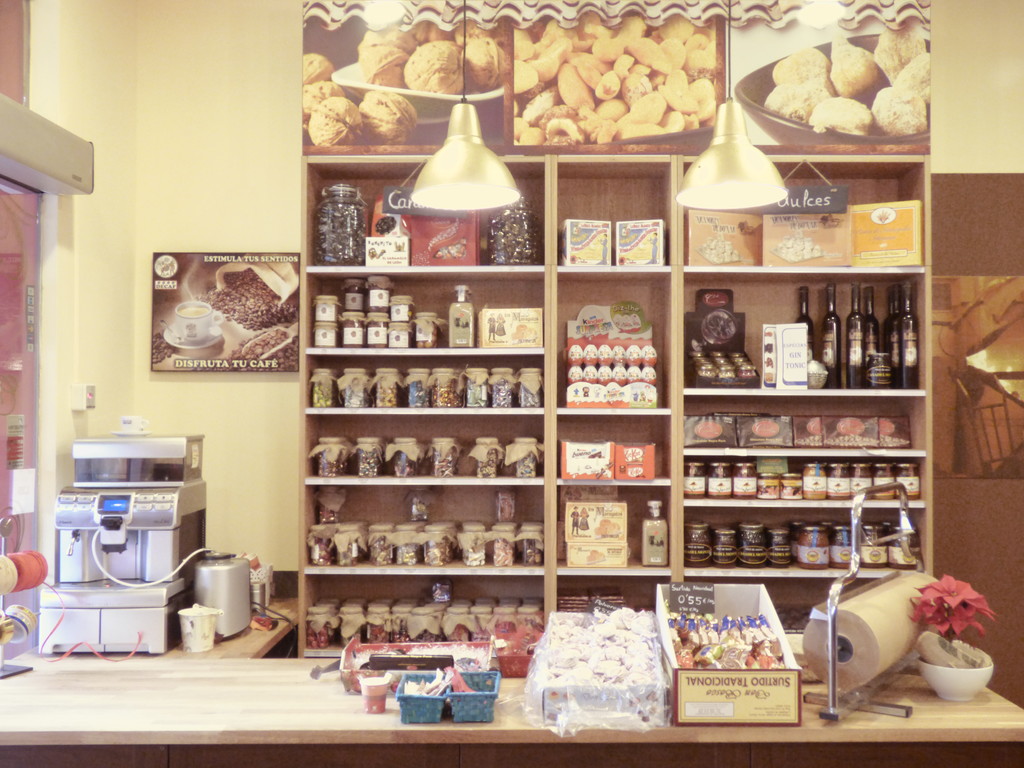 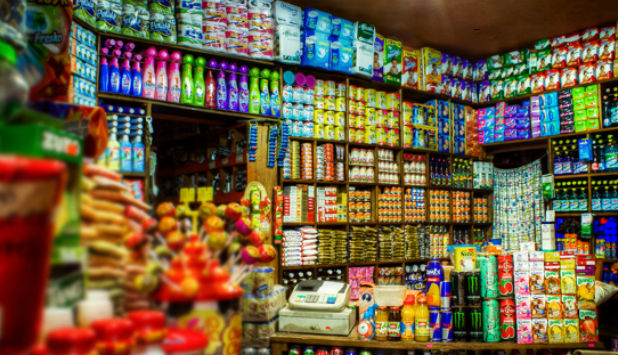 ¿qué es una marca?
¿qué  es una marca?
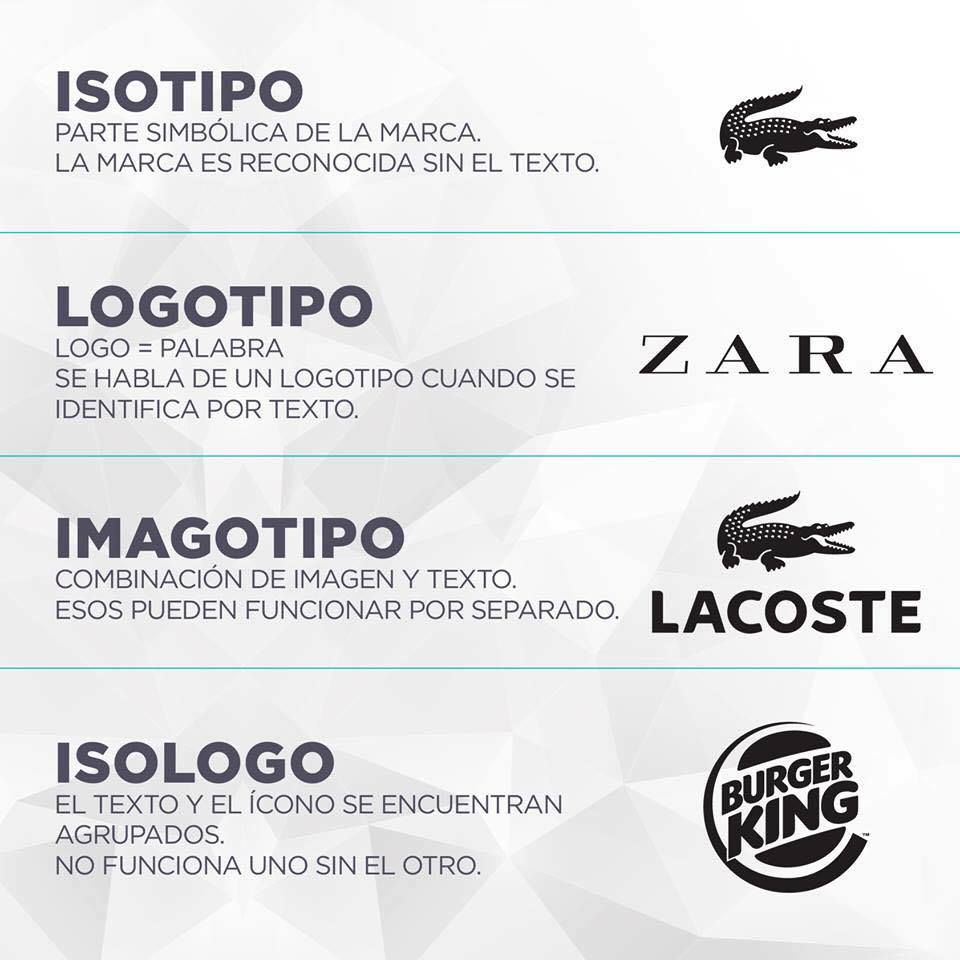 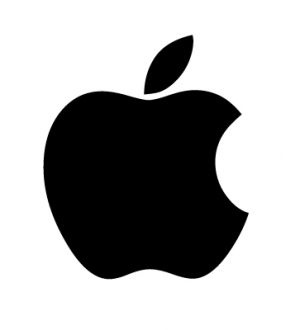 Es una señal que distingue a un producto o servicio de su competencia

Puede ser: 
Nombre
Símbolo
Tipografía 

O su combinación
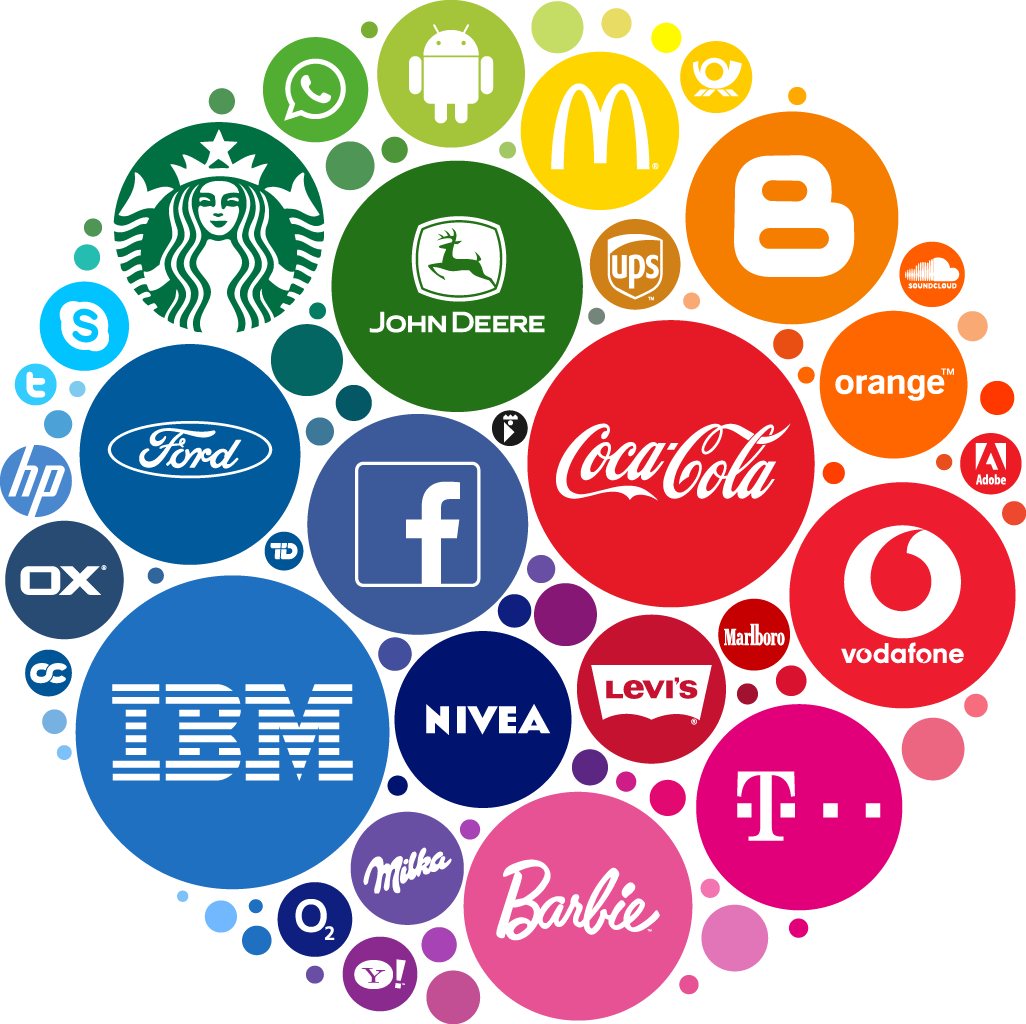 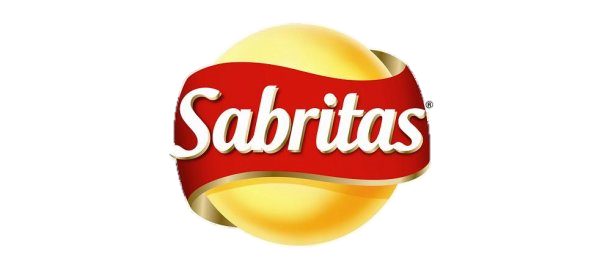 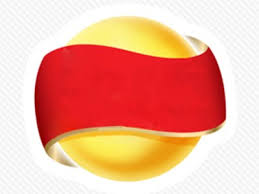 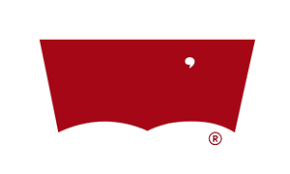 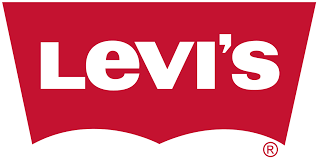 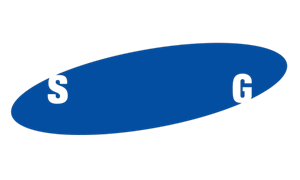 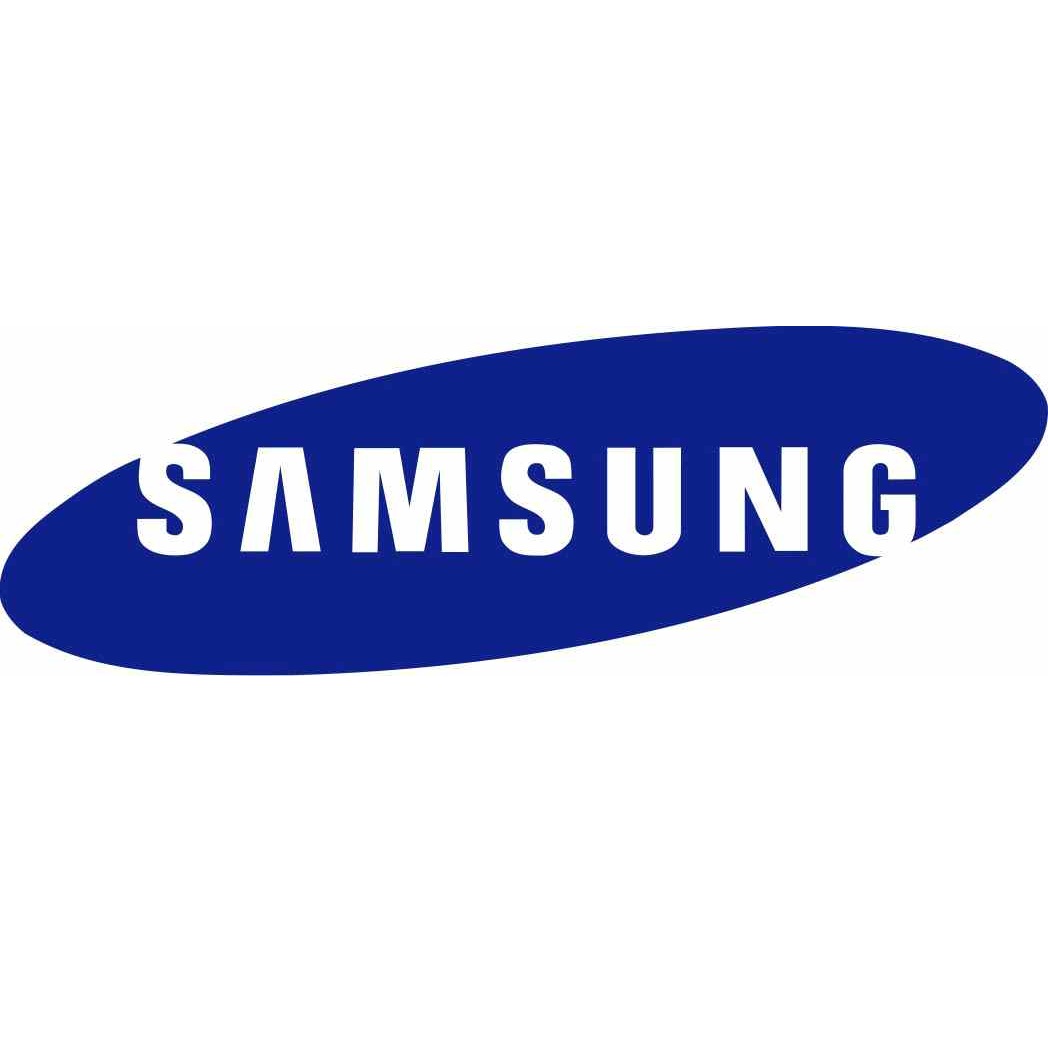 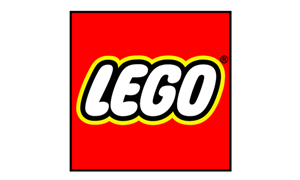 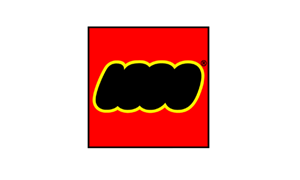 Partes intangibles de la marca
Precio 
Historia
Reputación 
Estilo 
Experiencia 
Sentimientos
Personalidad
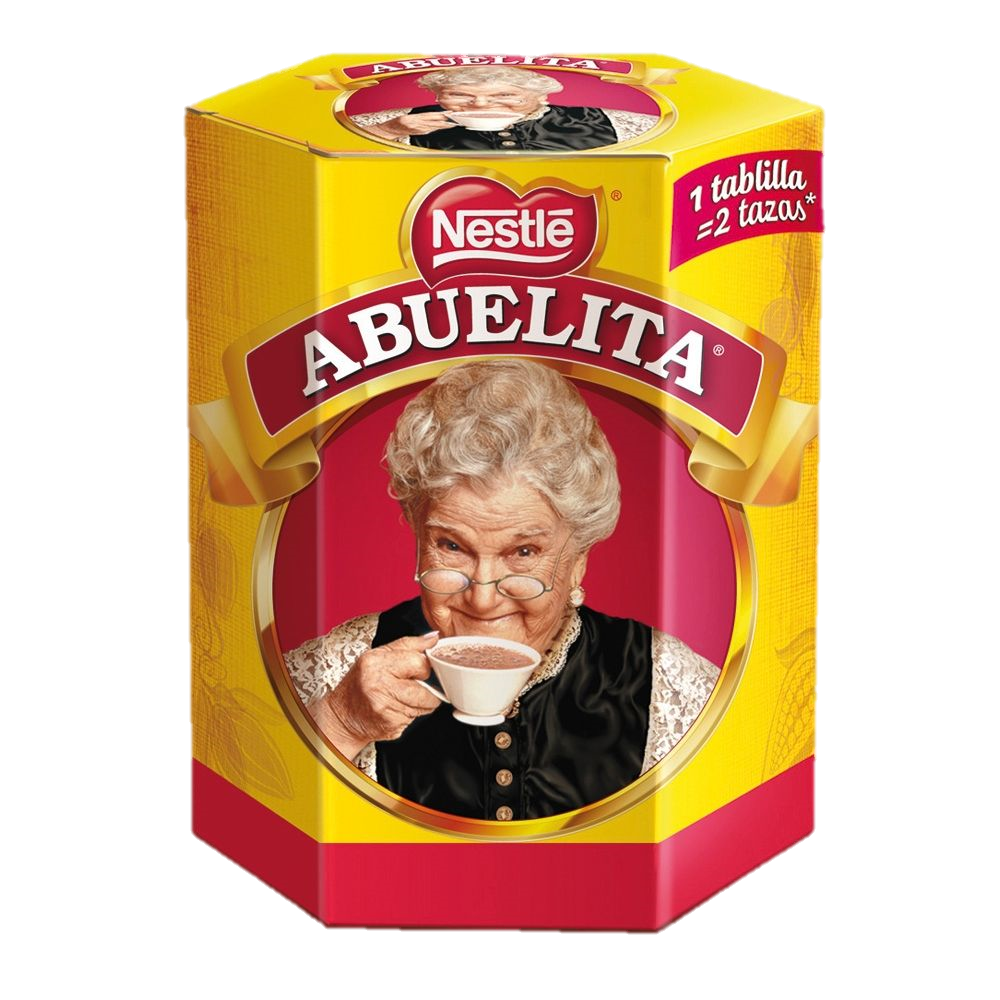 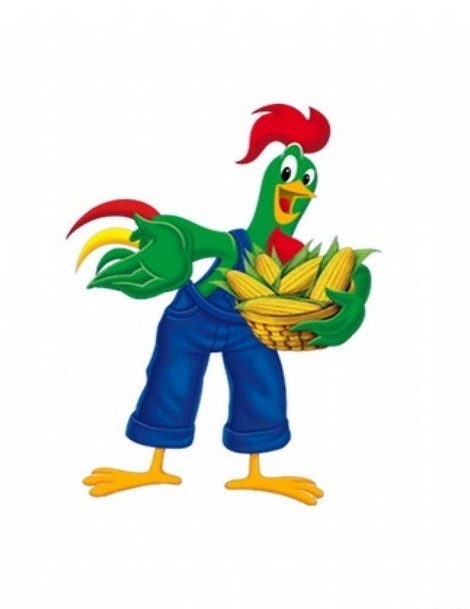 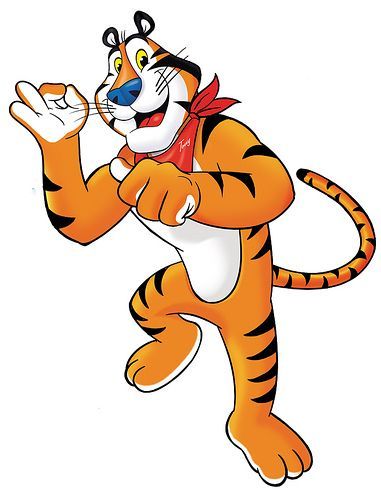 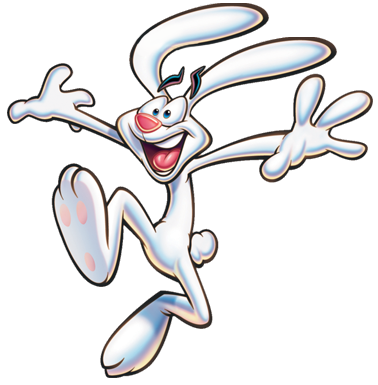 gracias!